Regression Analysis
Regression analysis is used to estimate relationship between dependent variable (Y) and one or more independent variables (X).
Our theory states Y=f(X)
Regression is used to test theory. 
To empirically support or reject idea.
1
Consider the variable, total library expenditure in cities within Los Angeles County in 1999.
The library expenditure data can summarized by the distribution of the variable.
A distribution assigns the chance a variable equals a value or range of values.
It may illustrate patterns in the data.
2
Regression Analysis 
What accounts for the differences in expenditures across cities?
What is causing library expenditure in Alhambra to be greater than in Arcadia?
Theory attempts to answer question and regression attempts to verify theory.
What is the meant by data being a population?  A sample?
Let’s assume the data represent a population.
The expected value of library expenditures, E(Y), would be the population mean expenditure, µ.
E(Y) = $1,571,126.093 – interpret.
4
Relationship between library expenditure and other variables
If library expenditure related to other variables, the conditional expected value of Y will differ from the unconditional.
The average value of Y will vary for different values of X
E(Y) is the unconditional expected value of Y.
E(Y|X) – expected  value of Y conditional on the variable X.
E(Y|X) ≠ E(Y) indicates there is relationship between Y and X.
6
Suppose X indicates whether the library is run by the individual city or is part of the county library system:
X =1 if city run;   =0 if county run.
E(Y|X=1) – expected value of library expenditures conditional on the library being city-run.
E(Y|X=0) – expected value of library expenditures conditional on the library being county-run.
E(Y|X=1)=2,450,547.42; E(Y|X=0) = 951,533.80.
Libraries run by individual cities have greater mean expenditures than the average library.
Libraries run by individual cities have greater mean expenditures than libraries in the county system.
Regression Analysis
Given that we have defined the data as the population we can say definitely the results indicate a relationship between Y and X within the population.  
Our analysis however doesn’t necessarily mean the relationship is causal.
Causation is stated only by our theory.
If data represents a sample, we don’t know if the relationship that exists in sample also exists within the population.
Population
We theorize that within the population there is a function that relates the dependent variable to its determinants:
Y = f(X) + e.
where X can be a number of variables that “cause” the dependent variable Y 
f(X) is the specific function that relates X to Y
e is the error term, the difference between the actual value of Y and the value generated by f(X).
Normally f(X) will not completely account for all the variation in Y.  The best it will do is calculate the expected value of Y given specific values of X.
The function f(X) calculates the expected value of Y conditional on the independent variable(s) X:
f(X) calculates E(Y|X)

If we theorize that the function representing the relationship between X and Y is linear, the expected values of Y can be expressed as:
E(Y|X)=ß0+ ß1X1+ ß2X2+….   This is the population regression equation.
Sample
In practice we won’t have all the data that make up Y and X.  
Therefore we won’t be able to actually calculate the ß parameters in the population equation.
We will calculate the sample equation:
ŷ = b0 + b1X1+  b2X2+……
where ŷ is the estimate of E(Y|X)
b0 is the estimate for the ß0
b1 is the estimate for the ß1 etc.
Sample 
Inferences from the sample are used to describe relationships within the larger population.
Assume the simple regression model: 
		ŷ = b0 + b1X1
where y is expenditures by the sampled libraries 
X represents the number of residents in the sampled cities.
The SAS System          15:08 Sunday, March 21, 2004   1
                                                                                                 
(note:  Y and X are untransformed)      The REG Procedure                                        
                                          Model: MODEL1                                          
                                   Dependent Variable: expend                                    
                                                                                                 
                                      Analysis of Variance                                       
                                                                                                 
                                             Sum of           Mean                               
         Source                   DF        Squares         Square    F Value    Pr > F          
                                                                                                 
         Model                     1    1.620351E14    1.620351E14     138.88    <.0001          
         Error                    73    8.517114E13    1.166728E12                               
         Corrected Total          74    2.472063E14                                              
                                                                                                 
                                                                                                 
                      Root MSE              1080152    R-Square     0.6555                       
                      Dependent Mean        1571126    Adj R-Sq     0.6507                       
                      Coeff Var            68.75017                                              
                                                                                                 
                                                                                                 
                                      Parameter Estimates                                        
                                                                                                 
                                   Parameter       Standard                                      
              Variable     DF       Estimate          Error    t Value    Pr > |t|               
                                                                                                 
              Intercept     1          49667         179511       0.28      0.7828               
              residents     1       24.30238       2.06219      11.78      <.0001
Equation: ŷ = 49667 + 24.30X1
Interpret b0, b1.
∆ŷ=        b1 ∆X1 
∆ŷ=        24.30  ∆X1
An additional resident in a city is estimated to increase predicted library expenditure by $24.30.
What is the relationship between b1 and ß1?
R2
The sample equation is not accounting for all the variation in the dependent variable, y.
Interpret coefficient of determination, R2
R2 measures the proportion of the variation in dependent variable that is explained by the model.
How much of the variation in library expenditures across cities is explained by differences in city size?
R2=65.55% 
Our model accounts for 65.55% of the variation in library expenditures.
City size explains 65.55% of the variation in library expenditures.
Part of the variation in library expenditures remains unexplained.
Residual Term
Residual term, ê,  is the difference between the actual and predicted value of the dependent variable
yi = ŷi + êi
Actual value of dependent variable = predicted value + residual 
Interpret residual terms (êi= yi- ŷi) from regression model.
The non-zero residual terms and the R2 value less than 100% both indicate the model doesn’t perfectly predict each y-value.
Residual Terms
Stochastic relationship: there is a whole distribution of Y-values for each value for X.
The predicted values, ŷ, are estimates of the expected value of Y conditional on X.
The ŷ’s are estimates of mean library expenditures conditional on city size.
Regression Analysis
The relationship between city size and expenditures found within the sample may not necessarily hold within the population.
b1 is an estimate for ß1
The slope of the sample regression equation (b1) is only an estimate of the “true” relationship between Y and X within the population.
b1 is a variable, its value depends on the specific sample taken.
Regression Analysis
E(b1)=ß1  The expected value of b1 is ß1 but there still may be a difference between a particular calculated b1 and ß1.
This difference is called sampling error.
The slope estimate b1 follows a sampling distribution with a standard deviation equal to Sb1 (=2.062 in our regression output).
Population Equation:
E(Y|X)=ß0+ ß1X1
Interpret hypotheses:
H0: ß1=0
H1: ß1≠0
Steps to perform hypothesis test.
State null and alternative hypotheses, H0 and H1.
Use t-distribution.
Set level of significance, α.  This gives the size of the rejection region.
Find the critical values.  For a two tailed test, the critical values are ± tα/2,γ where γ is degrees of freedom n-k-1.
Calculate test statistic t=(b1-ß1)/Sb1.
Reject H0 if test statistic, t<- t α/2,,γ or t> t α/2,,γ
Regression Analysis
Multiple Regression
The “true” model would have all the X’s on the right hand side that have a systematic relationship with Y.
Example of linear model
ŷ = b0+b1X1+b2X2+ b3X3+b4X4
Where ŷ is predicted library expenditure; X1 is number of residents in city; X2 =1 if library run by city =0 if library run by county; X3 is percent of city residents who are school aged children; X4 is median household income by city.
Interpret each of the b coefficients (be careful in interpreting b2, the coefficient for the dummy variable X2)
Interpret R2 (why is R2 higher in the multiple regression compared to the simple regressions?)
Perform and interpret the hypothesis tests for ß
25
Nonlinear Models
The linear model E(Y|X)=ß0+ ß1X1 may not be appropriate  for some relationships between variables.  For example:
Regression Analysis
Assume theoretical relationship between X and Y within population:
F(X)= αXß                     (assume α is positive)
If ß=1 then relationship between X and Y is positive and linear.  Slope of relationship is α.
If 0<ß<1 relationship is positive and nonlinear (concave). Slope no longer constant.  (Use calculus to solve for slope).
If ß>1, convex nonlinear relationship.
What if ß is less than 0; for example ß=-1?
Nonlinear models can be estimated by taking the natural log transformation of the data.
Natural log value e=2.718
Example of transformation: 
if X=21,900   ln(X) equals t where et=21,900
ln(X)=9.994
Model:  Y=αXß
Take log of both sides:   ln(Y)=ln(α)+ß ln(X)
Performing ordinary least squares model on transformed data converts unit changes into percentage changes.
Log/log model   The SAS System          21:22 Sunday, March 21, 2004   1
                                                                                                 
                                        The REG Procedure                                        
                                          Model: MODEL1                                          
                                 Dependent Variable: logexpend                                   
                                                                                                 
                                      Analysis of Variance                                       
                                                                                                 
                                             Sum of           Mean                               
         Source                   DF        Squares         Square    F Value    Pr > F          
                                                                                                 
         Model                     1       61.21866       61.21866     181.04    <.0001          
         Error                    73       24.68482        0.33815                               
         Corrected Total          74       85.90347                                              
                                                                                                 
                                                                                                 
                      Root MSE              0.58151    R-Square     0.7126                       
                      Dependent Mean       13.81488    Adj R-Sq     0.7087                       
                      Coeff Var             4.20927                                              
                                                                                                 
                                                                                                 
                                       Parameter Estimates                                       
                                                                                                 
                                     Parameter       Standard                                    
             Variable        DF       Estimate          Error    t Value    Pr > |t|             
                                                                                                 
             Intercept        1        5.29263        0.63693       8.31      <.0001             
             logresidents     1        0.80086        0.05952      13.46      <.0001
Regression Analysis
Log/log regression model:
ŷ=b0+b1X1
      = 5.29263 + 0.80086X1

Interpret b1 coefficient:
A 10% increase in city size will cause predicted library expenditures to increase by 8%.
b1 is an elasticity.
Interpret and compare R2 – does the higher R2 mean this model is more appropriate than the linear model?
Log/linear regression model

Model where dependent variable is log transformed but right hand variable(s) is not.
Commonly used in growth time series studies, for example, where y is the log of GNP and X is an index of time (year).  Also used in labor wage models.
Log/linear model results for our data where y is the log of library expenditures and X is number of residents by city.
 ŷ=b0+b1X1
      = 13.137+.00001X1

Interpret b1
Suppose ∆X1=1000; ∆ŷ would equal .01 or 1%
A city size increase of 1000 residents would induce a 1% increase in predicted library expenditures.
Limitations of log models.
Exercise Using Labor Data
Suppose we collect data on wages and years of experience for a sample of people in the workforce.
The scatter diagram of the data suggests wages rise with experience regardless of gender.
The fitted regression lines suggest females earn on average a fixed amount less than males for a given level of experience.
34
35
36
37
Wage Equation
38
Interpret the coefficient for years of experience.  
Does the model imply males and females experience the same return in wages for an additional year of experience?
Interpret the coefficient for gender.  
Do the sample results imply females are treated differently than men in the labor market?
39
Go back to the data and calculate the sample mean wage separately for males and females.
Does the comparison of the sample means tell the same story as the regression coefficient for the gender variable?
Why is the gender coefficient from the regression more appropriate evidence of possible labor market discrimination than the comparison of the sample means?
40
Perform the hypothesis test using a level of significance of .05.
		H0: β2 = 0
		H0: β2 < 0
At the test conclusion can we confidently state a negative wage effect exists for females in the labor market?

Why should we perform a hypothesis test before using our regression statistics to arrive at general conclusions?

Can we generalize that years of experience has an effect on expected wage within the population?  Perform a hypothesis test.
41
Model Specification
Suppose we collect data on wages and years of experience for a sample of people in the workforce.
The scatter diagram of the data suggests a positive relationship between years of experience and wage.
The fitted regression line implies an additional year of experience causes predicted wage to increase by 53 cents.
Model Specification
Model Specification
Model Specification
Model Specification
The coefficient for the experience variable may be a biased estimate of the relationship within the population due to model misspecification.
The scatter diagram separating male and female wages indicates gender represents a fixed effect on predicted wage.
The fitted regression lines suggests an extra year of experience increases predicted wage by 50 cents for both groups.
Model Specification
Model Specification
Model Specification
The wage regression model controlling for experience:


where x is years of experience and y is hourly wage.  Standard errors of the parameter estimates in parentheses.	
(perform hypothesis test for β1)
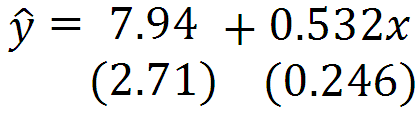 Model Specification
The wage regression model controlling for experience and gender:



where y is hourly wage, x1 is years of experience and x2=1 if male, 0 if female.  Standard errors of the parameter estimates in parentheses.
  (perform hypothesis tests for β1 and β2)
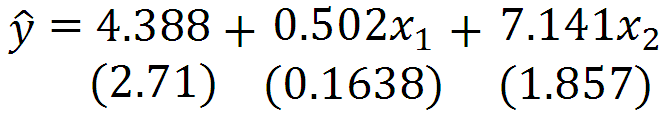 Model Specification  (different wage data)
Control for Region
Suppose we had data on wages and the mean January temperature of the city the wage-earner lived
We want to test the hypothesis that there is a relationship between wages and weather conditions
Our data is for fourteen individuals; hourly wage is in dollars and temperature is Fahrenheit degrees
52
53
Control for Region
The scatter diagram indicates an inverse relationship between wages and mean January temperature

The estimated linear trend indicates a one point increase in mean January temperature is associated with a 21 cent decrease in predicted wage.
54
55
56
Control for Region
Climate broadly correlates with region:
The North is colder than the South
Our sample data consists of people from both regions 
This scatter diagram distinguishes the sample by region
57
58
Control for Region
59
60
Control for Region
61